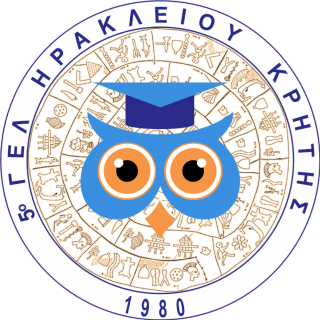 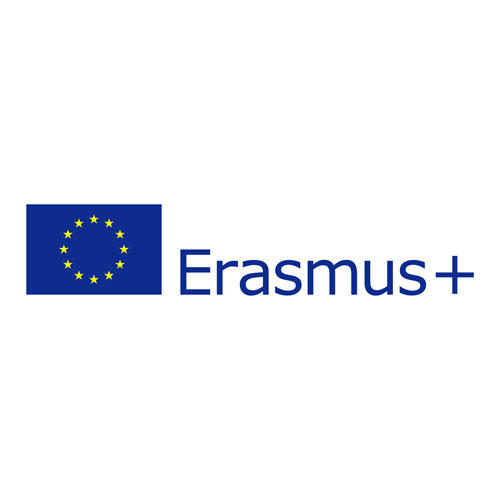 Η εμπειρία του 5ου Γενικού Λυκείου Ηρακλείου στην υλοποίηση ΚΑ229 δράσεων
Fake News in the Fake News Age: CultivatingMedia Literacy in the Educational Community
Green and Renewable Economy with Environmentally-literate Employees in Need
Code Yourself  Into English
Συγγραφή αίτησης
Απαιτητική διαδικασία η οποία βαραίνει κυρίως το σχολείο-συντονιστή

Η εύρεση εταίρων σχολείων είναι κυρίως ευθύνη του σχολείου συντονιστή και μπορεί να αποδειχθεί πολύ χρονοβόρα διαδικασία (eTwinning, προηγούμενοι συνεργάτες, προτάσεις από άλλους εταίρους)

Πολλά πεδία. Μετά την επιλογή εταίρων χρειαστήκαμε περίπου 2 μήνες για τη συγγραφή της (συμπεριλαμβανομένου του ελέγχου και της διόρθωσης από τους συμμετέχοντες).
Έναρξη  προγράμματος
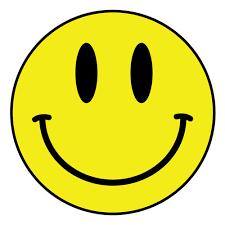 Καλά νέα από το ΙΚΥ
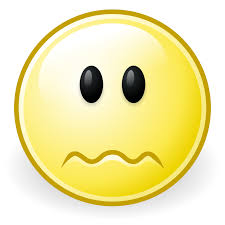 Μετά ξεκινάνε τα δύσκολα
1ο βήμα: Η ενημέρωση του Συλλόγου Διδασκόντων και η επιλογή Παιδαγωγικής Ομάδας (είναι είτε κοινή είτε όχι με τη συγγραφική ομάδα).
Έναρξη  προγράμματος
2ο βήμα: Ενημέρωση γονέων και μαθητών, σαφή κριτήρια επιλογής, επιλογή μαθητών.


Ενδεικτικά:
Δυνατότητα φιλοξενίας
Γλωσσική ετοιμότητα
Μειωμένες ευκαιρίες ταξιδιού
Ομαδικό πνεύμα
Έναρξη  προγράμματος
Δυο τεχνικές επιλογής μαθητών:

Επιλογή ολόκληρης της μαθητικής ομάδας εξαρχής (είναι εμπροσθοβαρές αλλά με σαφή πλεονεκτήματα: Όλοι οι μαθητές συμμετέχουν σε όλες τις δραστηριότητες του προγράμματος, λειτουργούν ως μέλη μίας συνεκτικής ομάδας για 2 έτη)

Επιλογή μαθητών τμηματικά  (πλεονεκτήματα η ευκολία στην επιλογή και ο χειρισμός ολιγομελών ομάδων)
Πορεία  προγράμματος
Διαφοροποιήσεις μεταξύ συντονιστή-εταίρου:

Πρόταση: Πρώτη συνάντηση σε σχολείο συντονιστή
      
 Καθορίζονται

Οι δραστηριότητες. Πολύ ξεκάθαρες και δομημένες

Σαφές χρονοδιάγραμμα όσον αφορά την ενδιάμεση περίοδο μεταξύ των μετακινήσεων αλλά και κατά τη διάρκεια αυτών (Είναι ήδη προετοιμασμένο ένα χρονολόγιο από το συντονιστικό σχολείο- Ανοιχτοί σε τροποποιήσεις με τη συμβολή των εταίρων)
Πορεία  προγράμματος
Διαφοροποιήσεις μεταξύ συντονιστή-εταίρου:

Παρακολούθηση χρονοδιαγράμματος: Ευθύνη του συντονιστικού
σχολείου
      
 Πολύ καλό εργαλείο

eTwinning

Συμβουλή: 
Δημιουργήστε και τροφοδοτείτε συνεχώς βάσει χρονοδιαγράμματος
την πλατφόρμα του. Εύκολος τρόπος επίβλεψης της πορείας των
δραστηριοτήτων όλων των ομάδων

https://twinspace.etwinning.net/73732/home
Πορεία  προγράμματος
Διαφοροποιήσεις μεταξύ συντονιστή-εταίρου:


Διαχείριση εργασιών
      
 Τελικά παράγωγα:
Λεξικό  (κείμενο)
Άρθρα  (κείμενο)
Βίντεο
Κόμικ
Πορεία  προγράμματος
Διαφοροποιήσεις μεταξύ συντονιστή-εταίρου:

Διαχείριση εργασιών
     
Σε όλες τις περιπτώσεις ανεξάρτητη προετοιμασία τελικού παραγώγου
κάθε χώρας. 
Στις δύο πρώτες περιπτώσεις έγινε τελική σύνθεση κατά τη διάρκεια
της μετακίνησης. 
Τα βίντεο παρέμειναν ανεξάρτητα. 

Ευθύνη του συντονιστικού σχολείου η τελική μορφοποίηση και
δημοσίευση των παραγώγων μετά την ολοκλήρωση της μετακίνησης
Πορεία  προγράμματος
Διαφοροποιήσεις μεταξύ συντονιστή-εταίρου:

Διαχείριση εργασιών
     
Σε όλες τις περιπτώσεις ανεξάρτητη προετοιμασία τελικού παραγώγου
κάθε χώρας. 
Στις δύο πρώτες περιπτώσεις έγινε τελική σύνθεση κατά τη διάρκεια
της μετακίνησης. 
Τα βίντεο παρέμειναν ανεξάρτητα. 

Ευθύνη του συντονιστικού σχολείου η τελική μορφοποίηση και
δημοσίευση των παραγώγων μετά την ολοκλήρωση της μετακίνησης
Πορεία  προγράμματος
Διαφοροποιήσεις μεταξύ συντονιστή-εταίρου:


Mobility tool

Erasmus+ Beneficiary’s Dashboard

Twinspace

Συνεχής τροφοδότηση. Πέραν του ελέγχου της πορείας του προγράμματος θα λειτουργήσουν και σαν αποθετήριο για την τελική έκθεση
Πορεία  προγράμματος
Οικονομική διαχείριση:


Επιλογή υπεύθυνου από την Παιδαγωγική Ομάδα

Τήρηση αρχείου (στην δική μας περίπτωση έντυπο) με δύο σκέλη για κάθε πρόγραμμα
Σκέλος project management
Σκέλος μετακινήσεων

Συλλογή αποδείξεων και λεπτομερής καταγραφή
Πορεία  προγράμματος
Δυσκολίες:

Ένας εταίρος δεν ακολουθεί το βηματισμό του προγράμματος

Αδυναμία φιλοξενίας σε μία χώρα

Μειωμένο ενδιαφέρον από μέλη του Συλλόγου Διδασκόντων

Online meetings

Αποχώρηση μελών παιδαγωγικής ομάδας και μαθητών
Διάδοση  προγράμματος
Ιστοσελίδα προγράμματος
https://fakenewserasmus.wordpress.com/

eTwinning

Ιστοσελίδα σχολείου

Τοπικός τύπος με δελτία τύπου

Μη τυπικός τρόπος: Συζήτηση με εκπαιδευτικούς και μαθητές
Ευχαριστώ πολύ για το χρόνο σας